TRANSPORTE AEREO COLOMBIANO
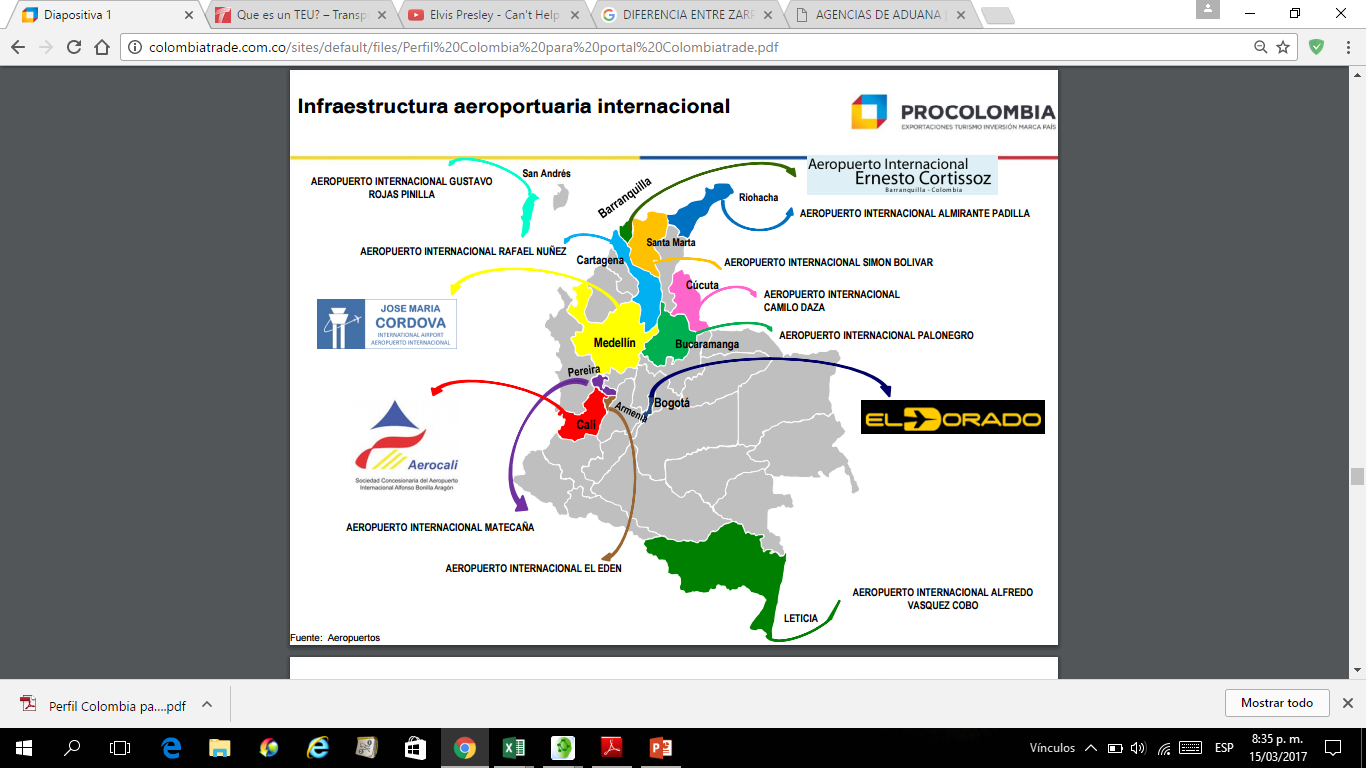 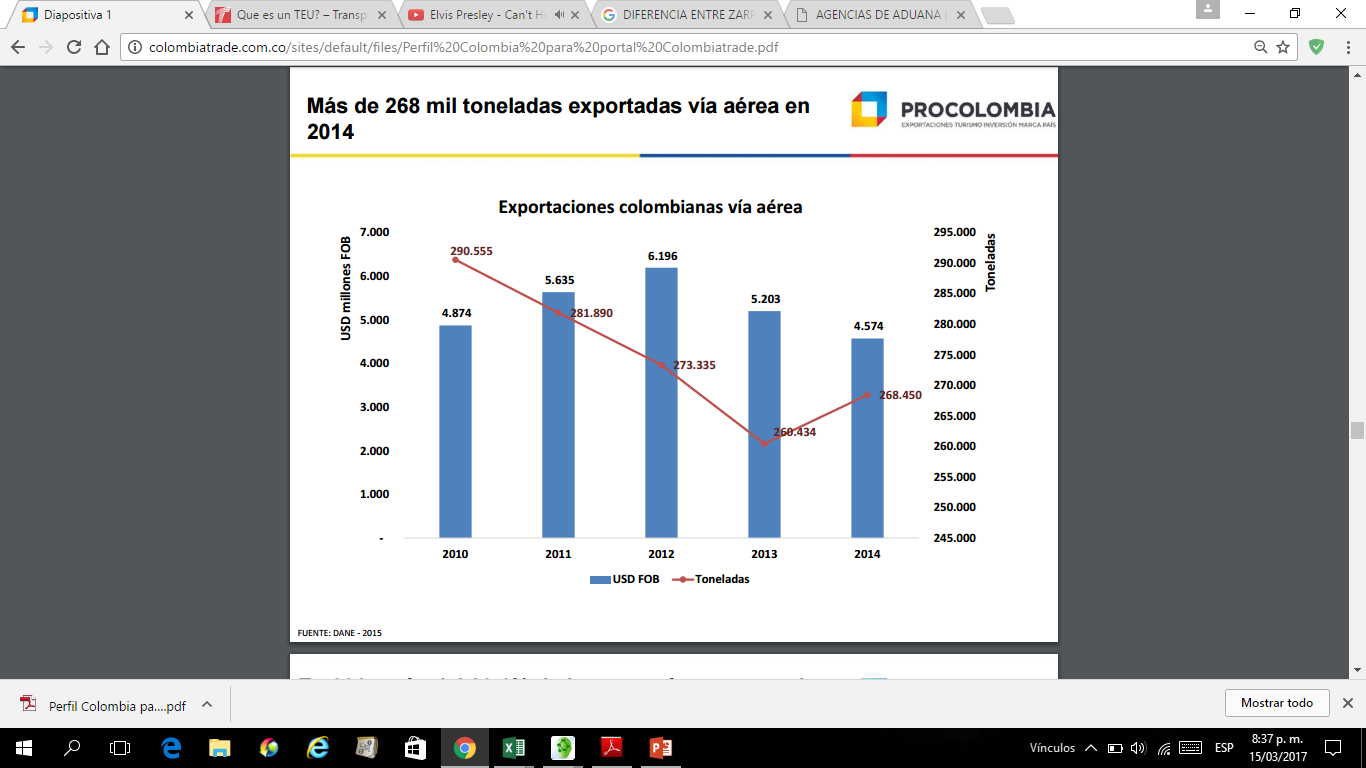 PRODUCTOS MÁS EXPORTADOS VÍA AÉREA
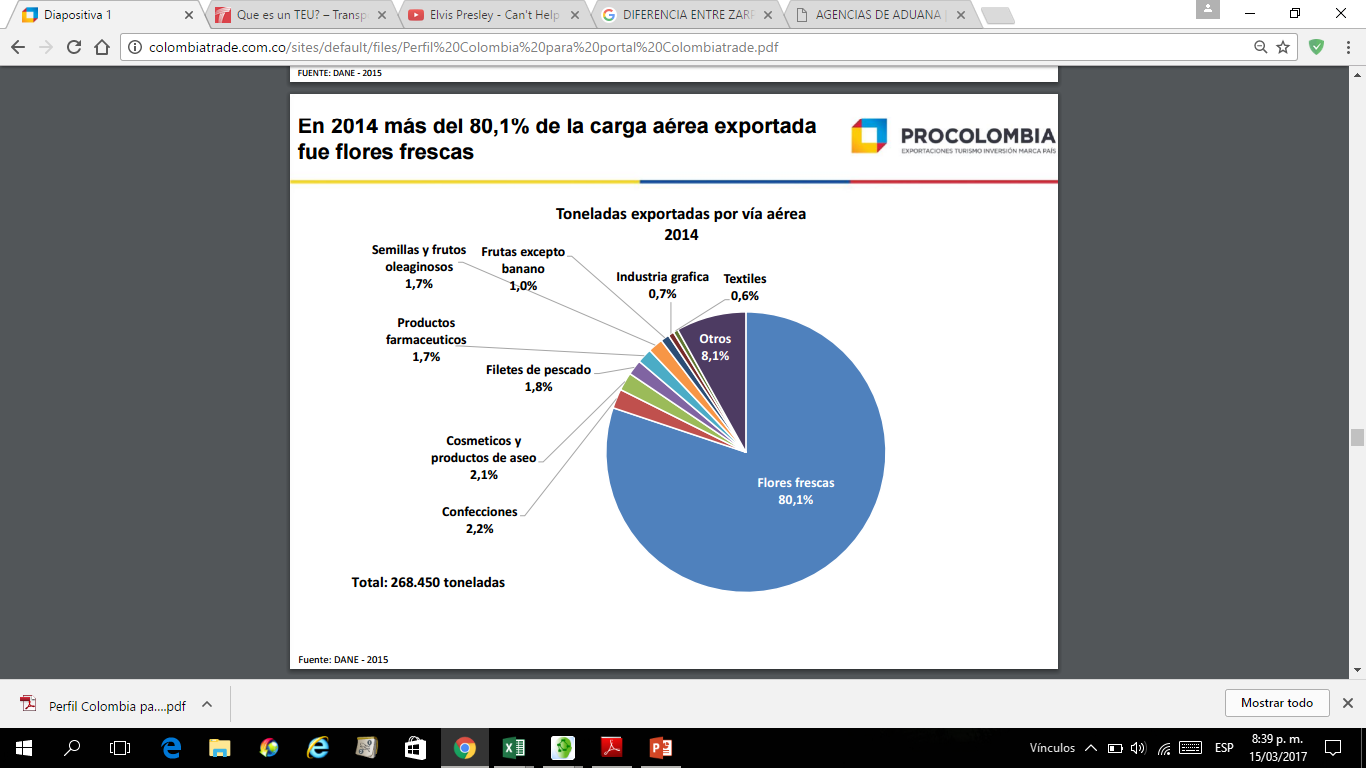 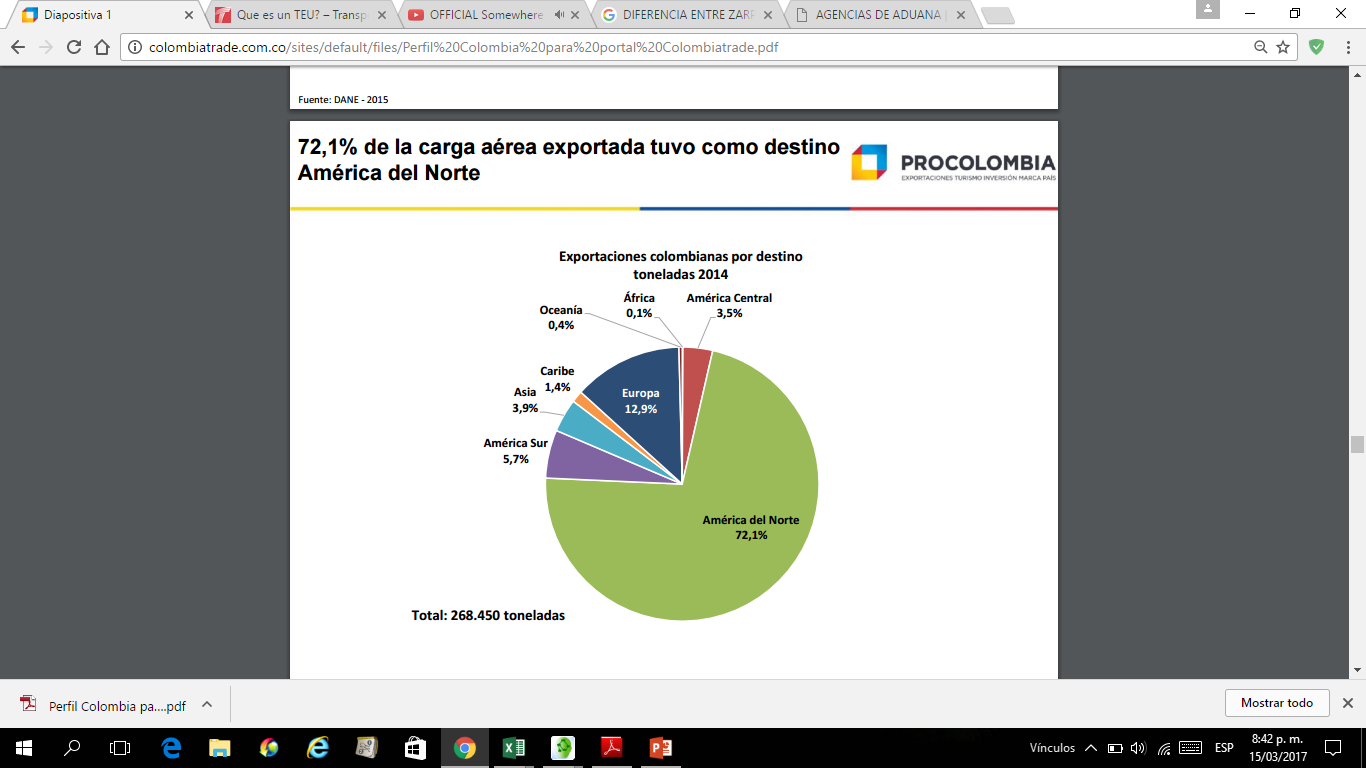 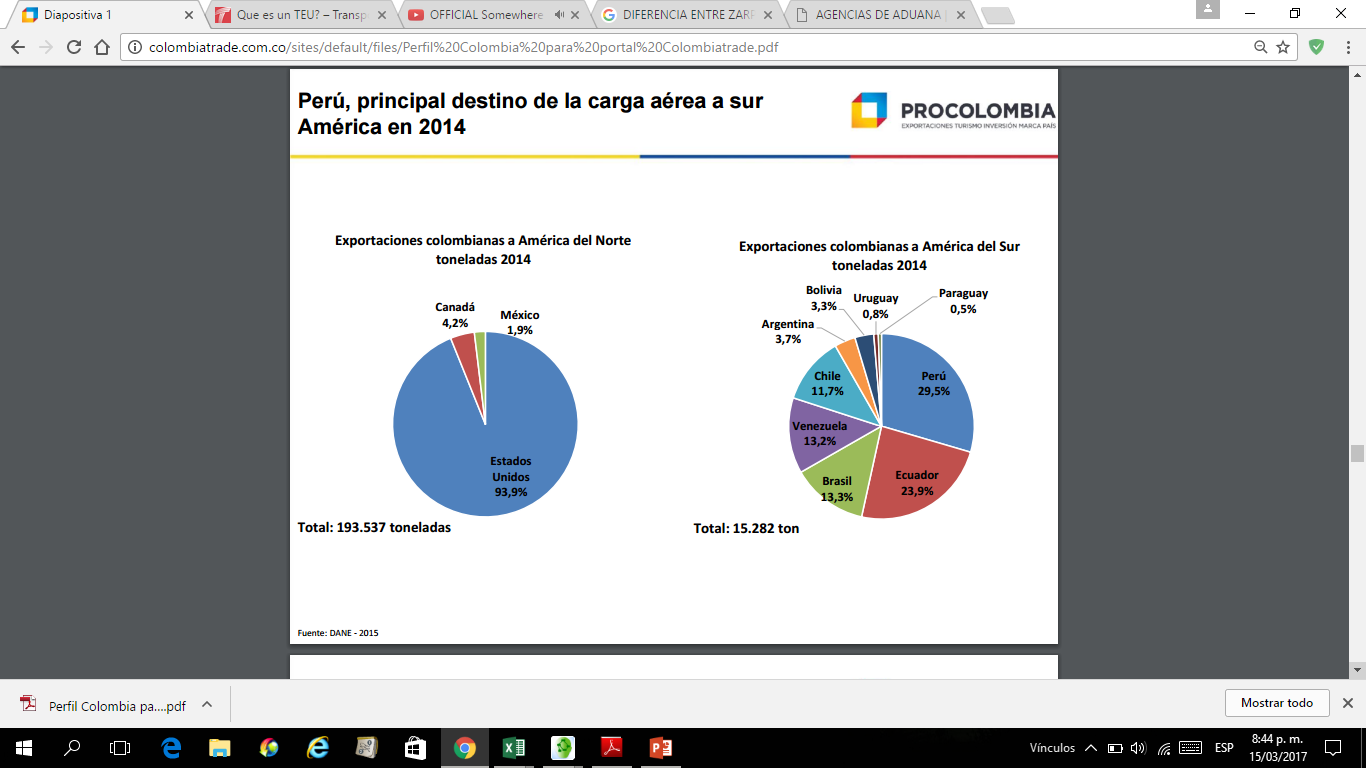 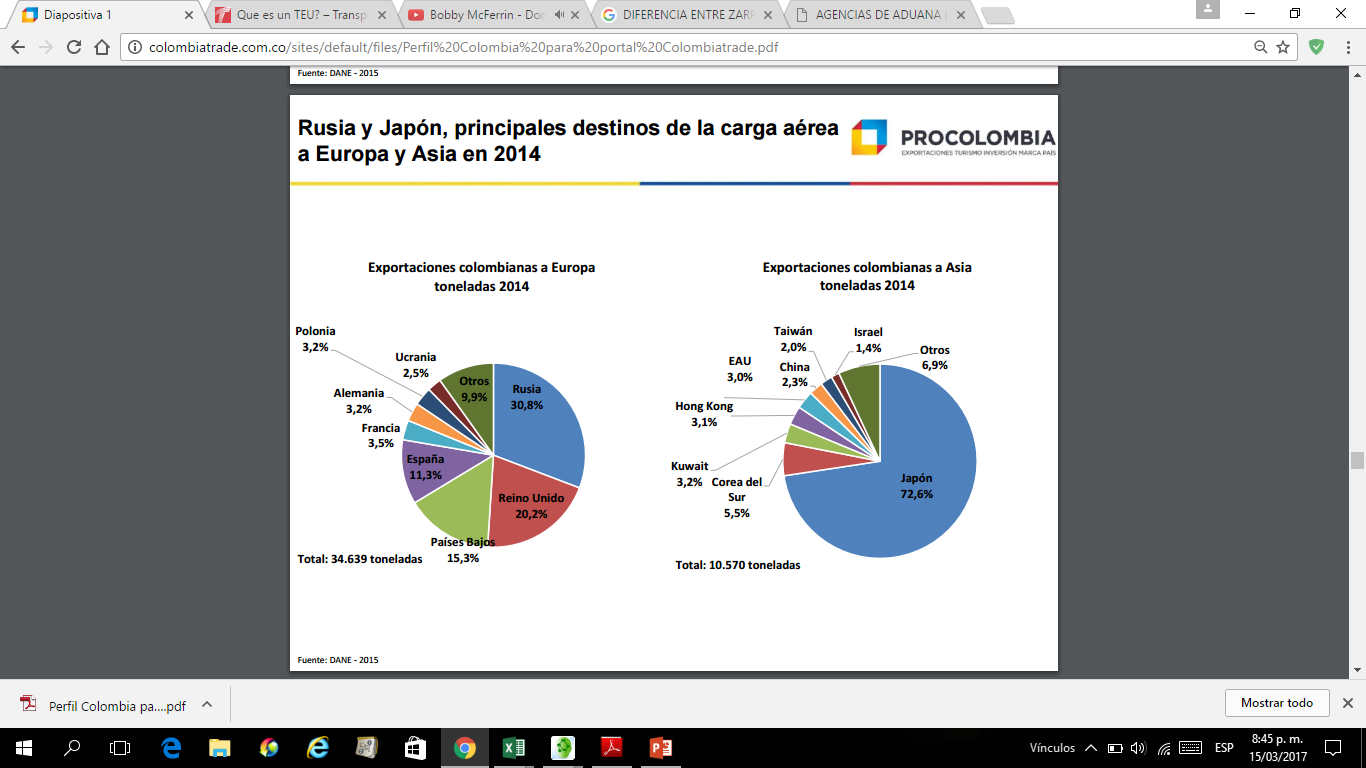 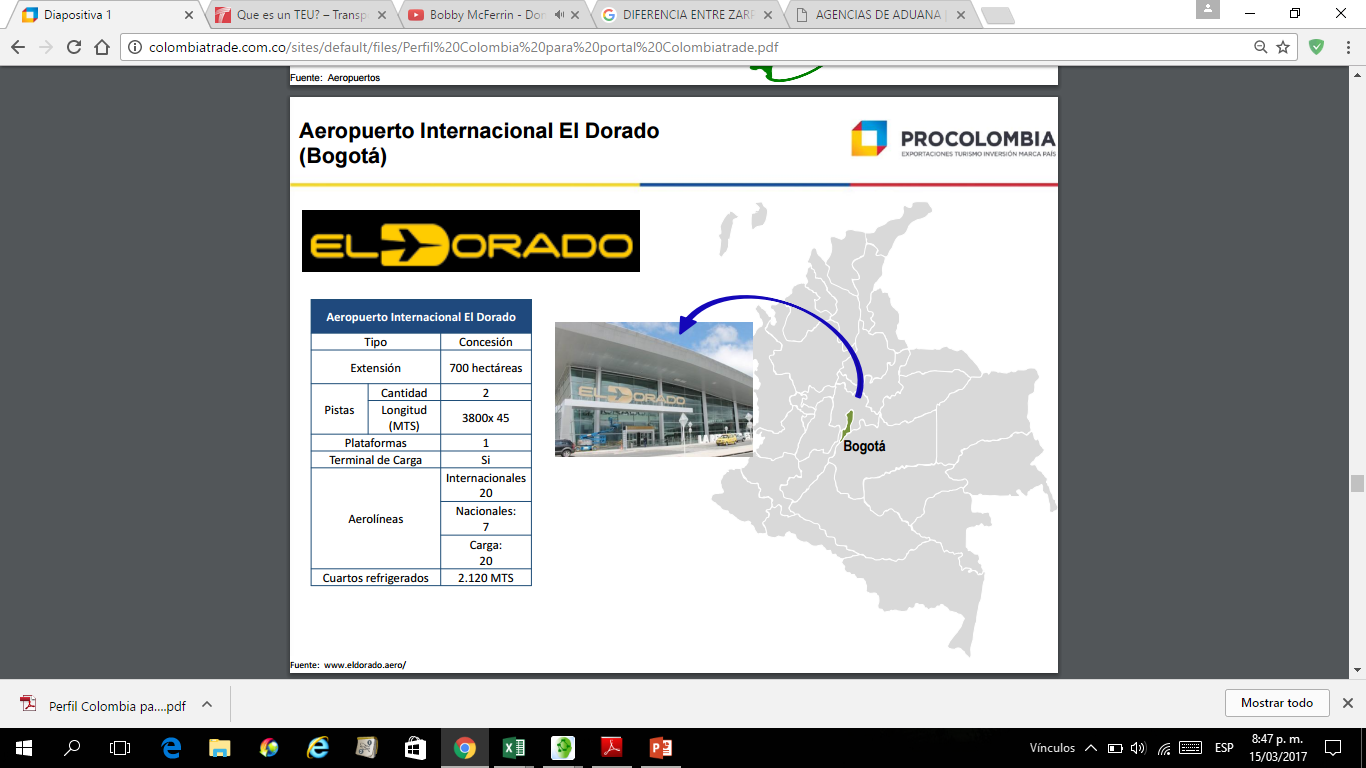 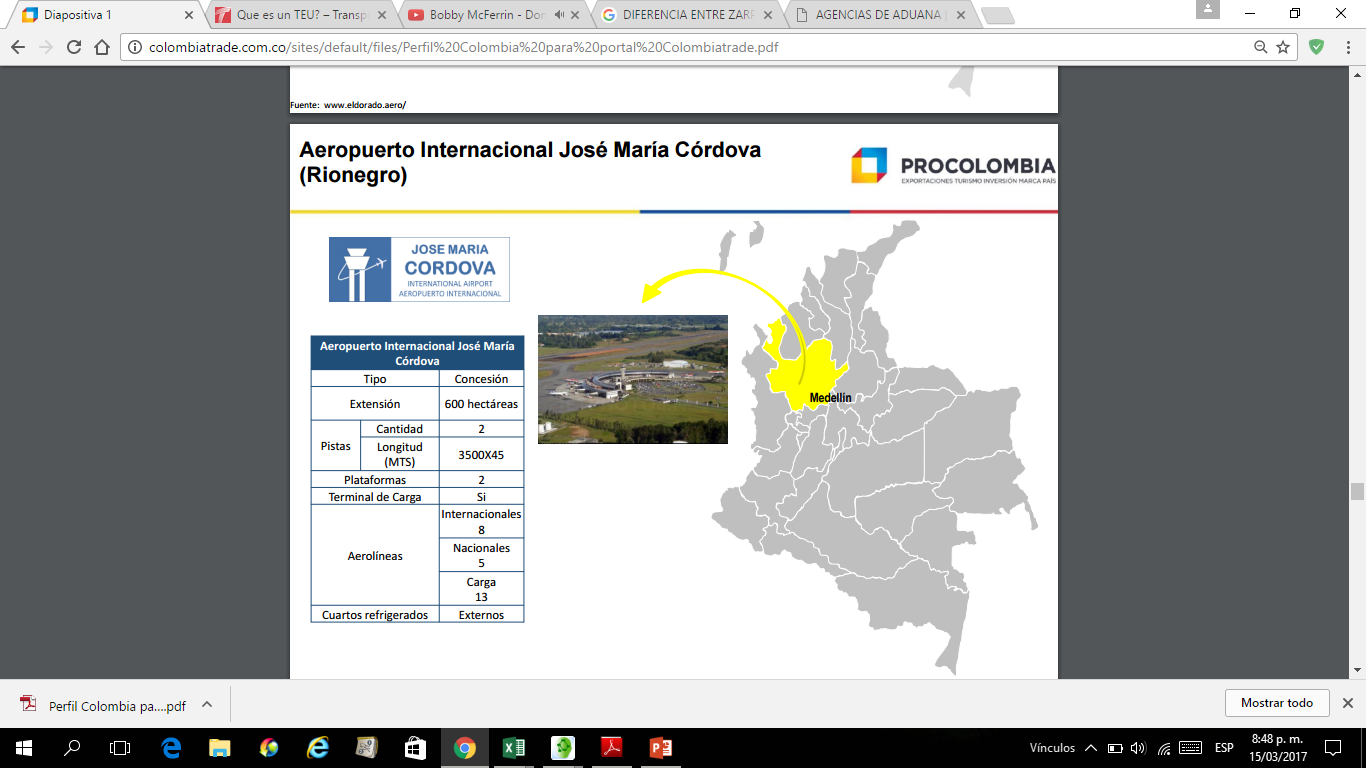 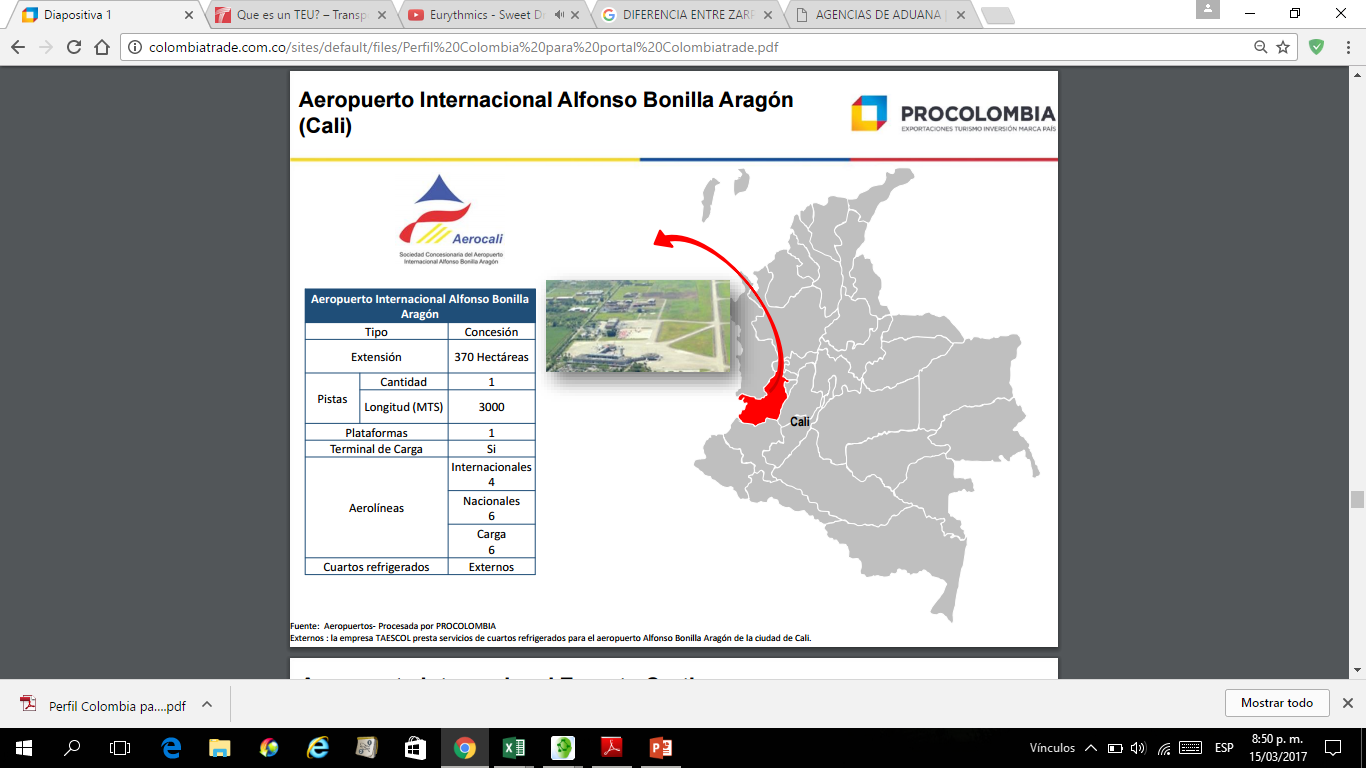 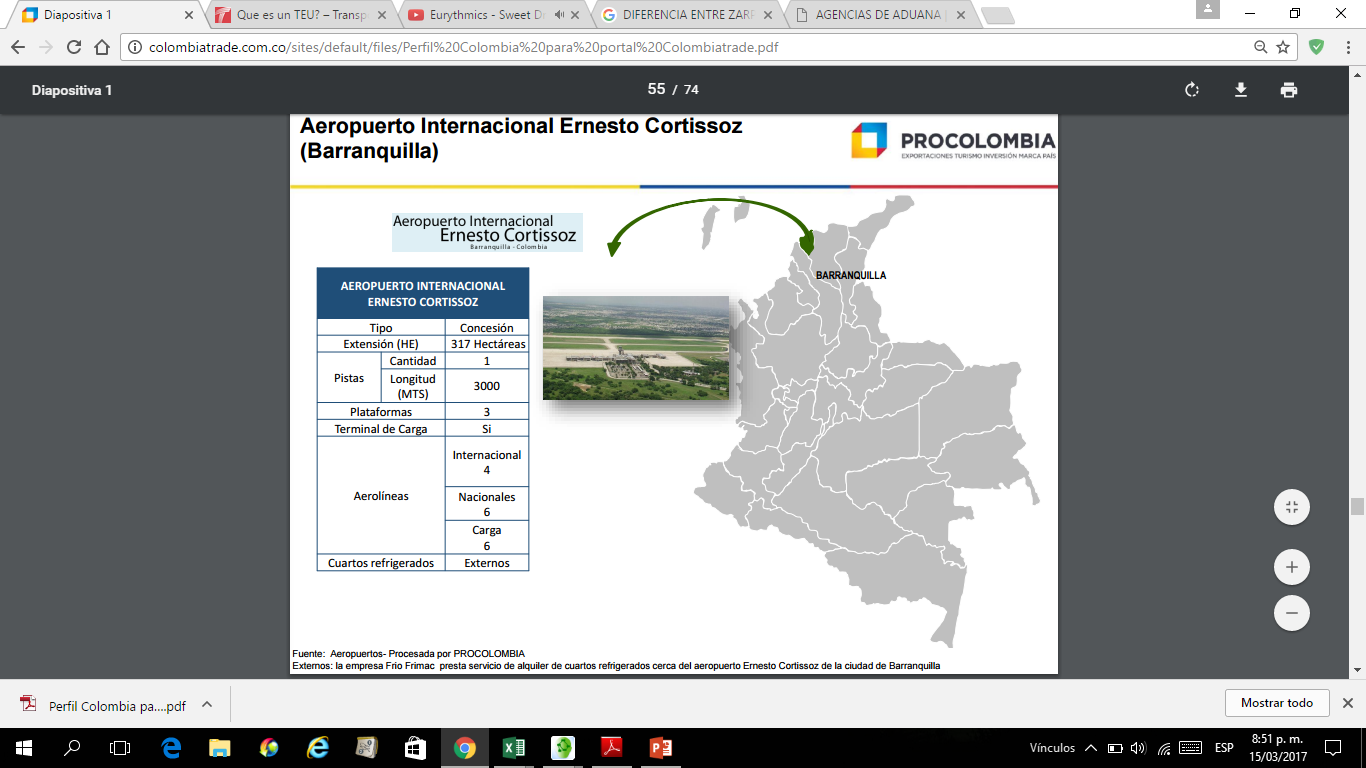 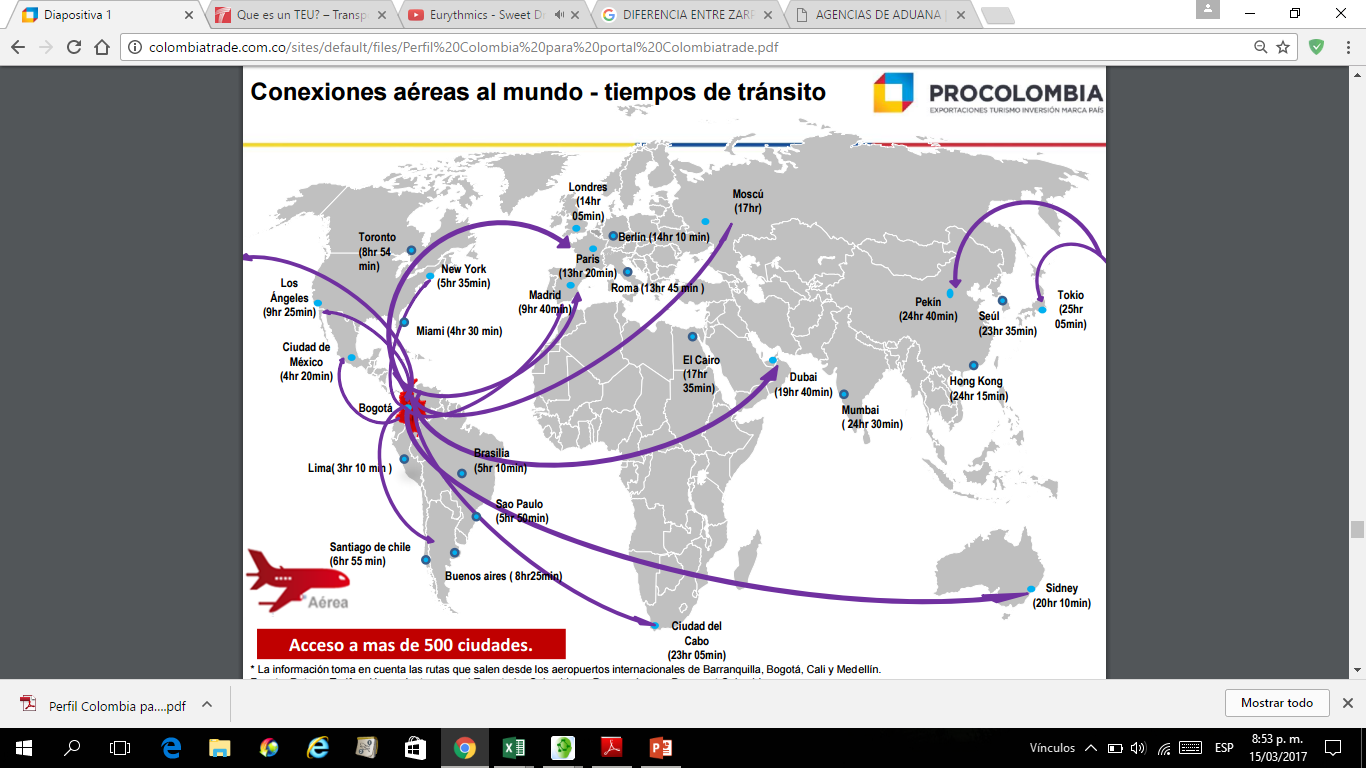 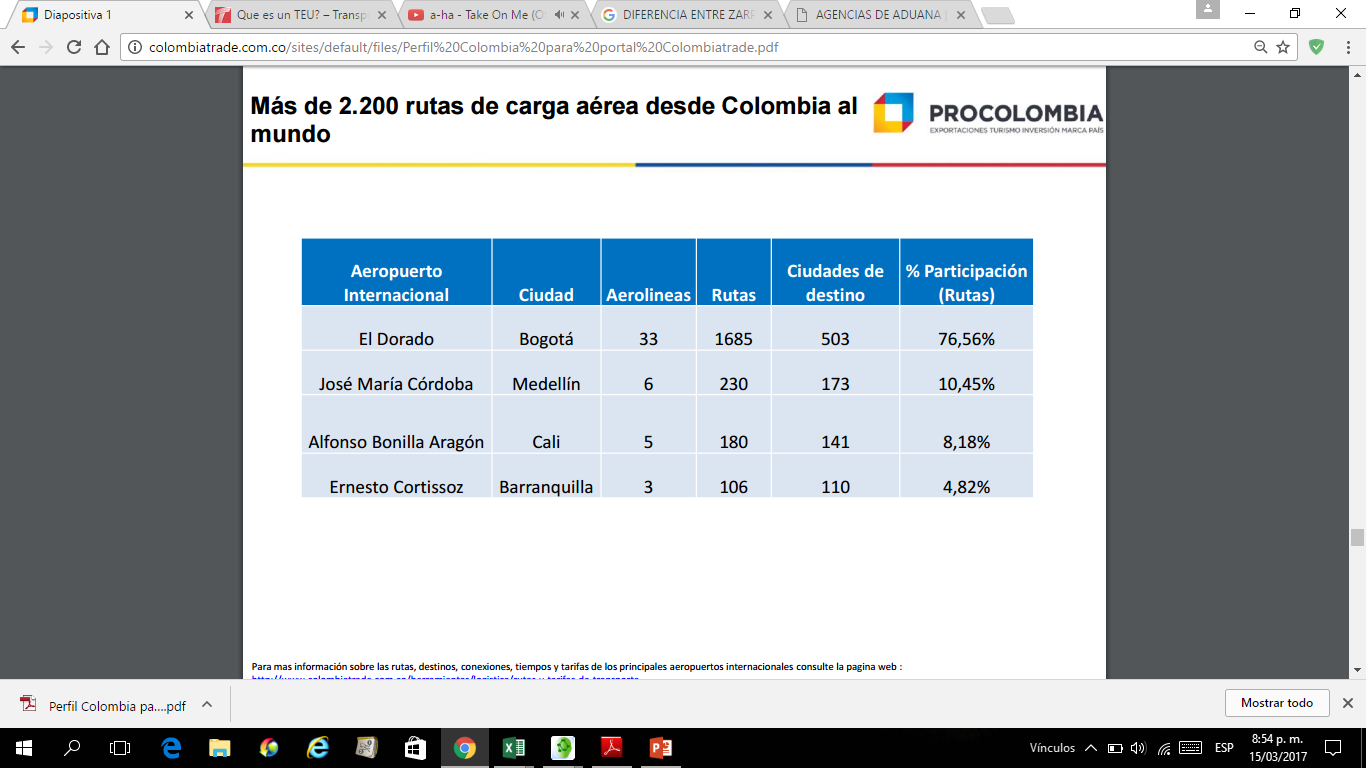